Financial
Status
Update
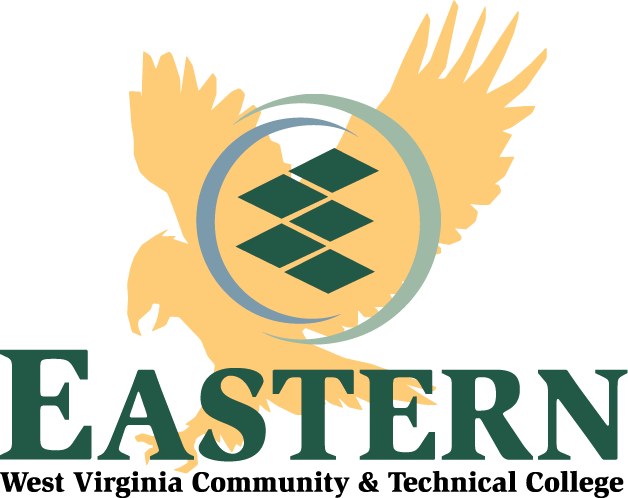 Board of Governors Meeting – August 21, 2024
Financial Highlights
Cash Balances (at 07/31/24)

Budget -vs- Actual (Cash Basis) (at 07/31/24)

Current Year Actual –vs- Previous Year Actual (Cash Basis) (at 07/31/24)

Budget Revisions (for the month of 07/24)
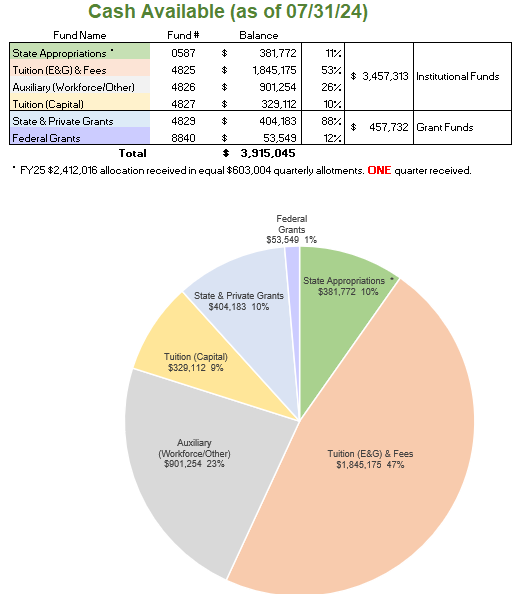 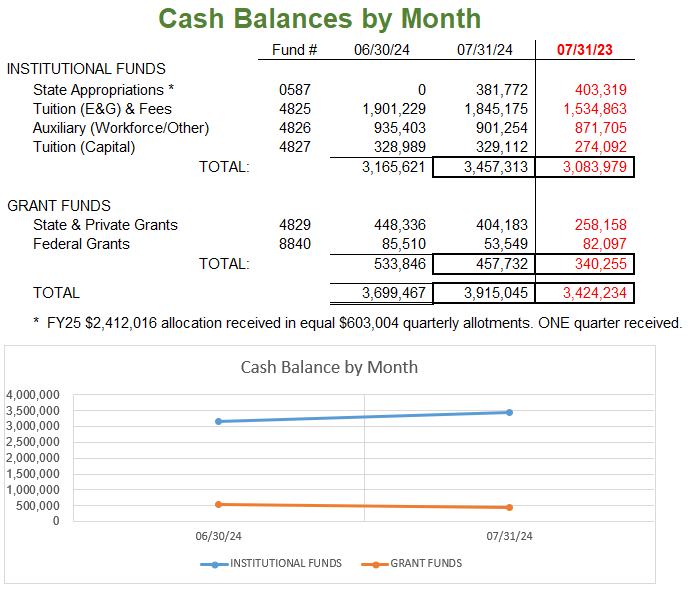 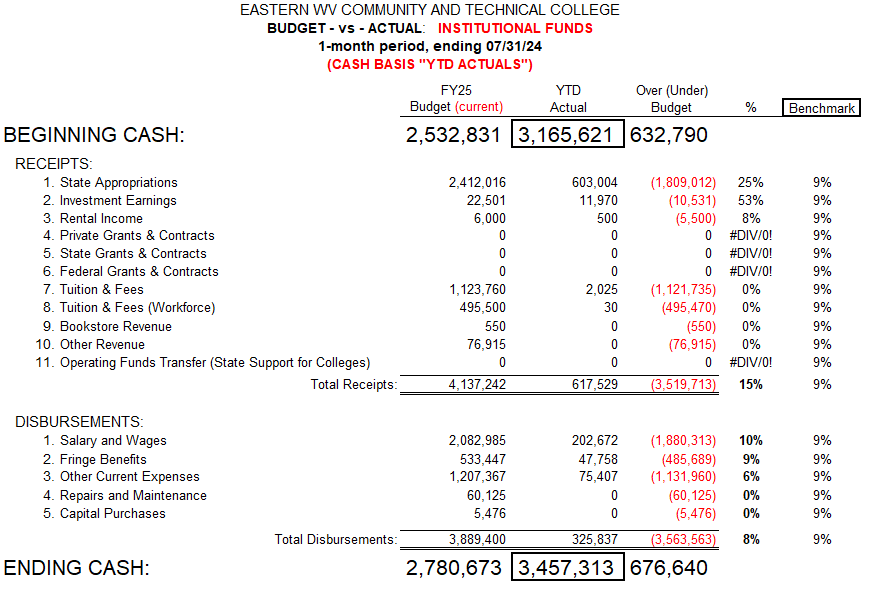 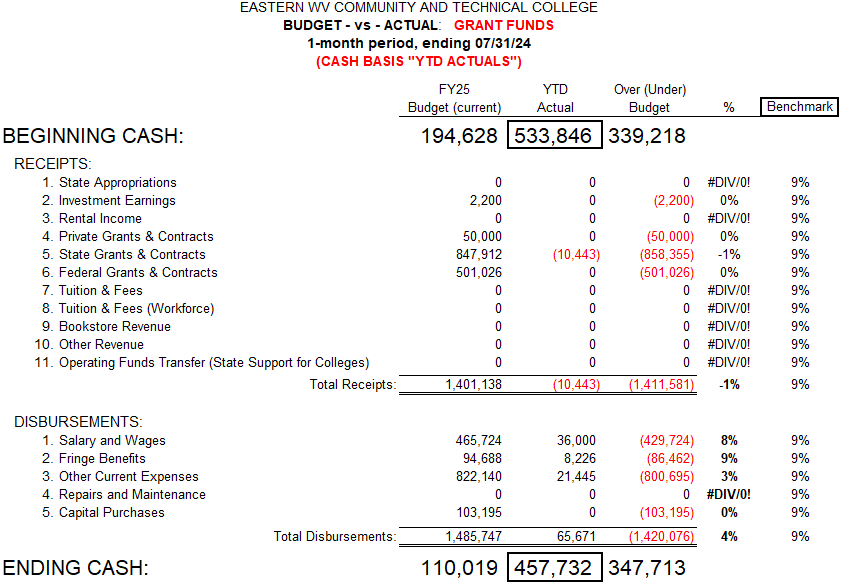 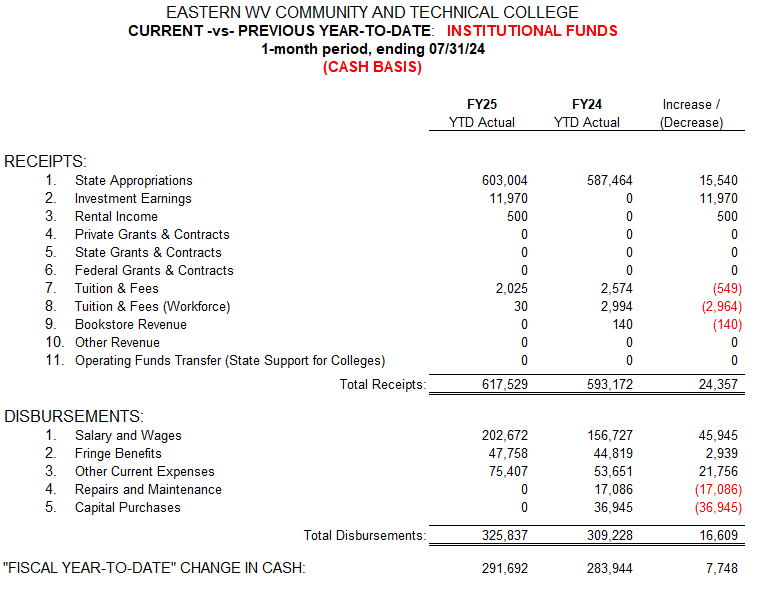 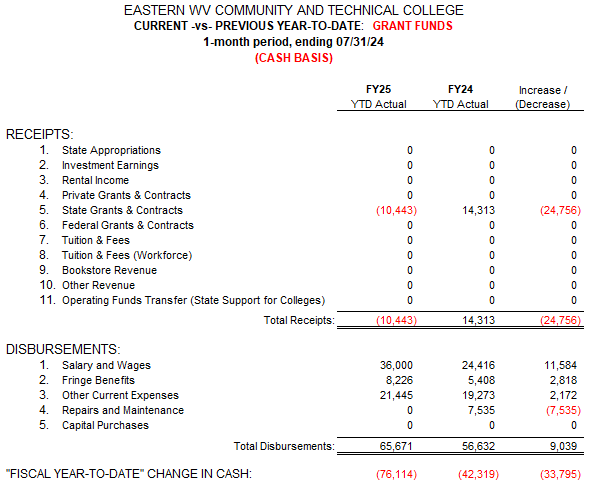 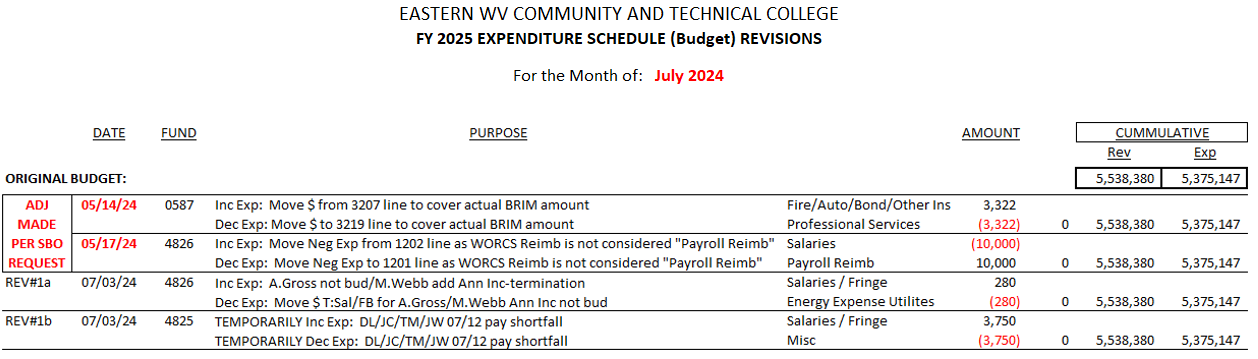